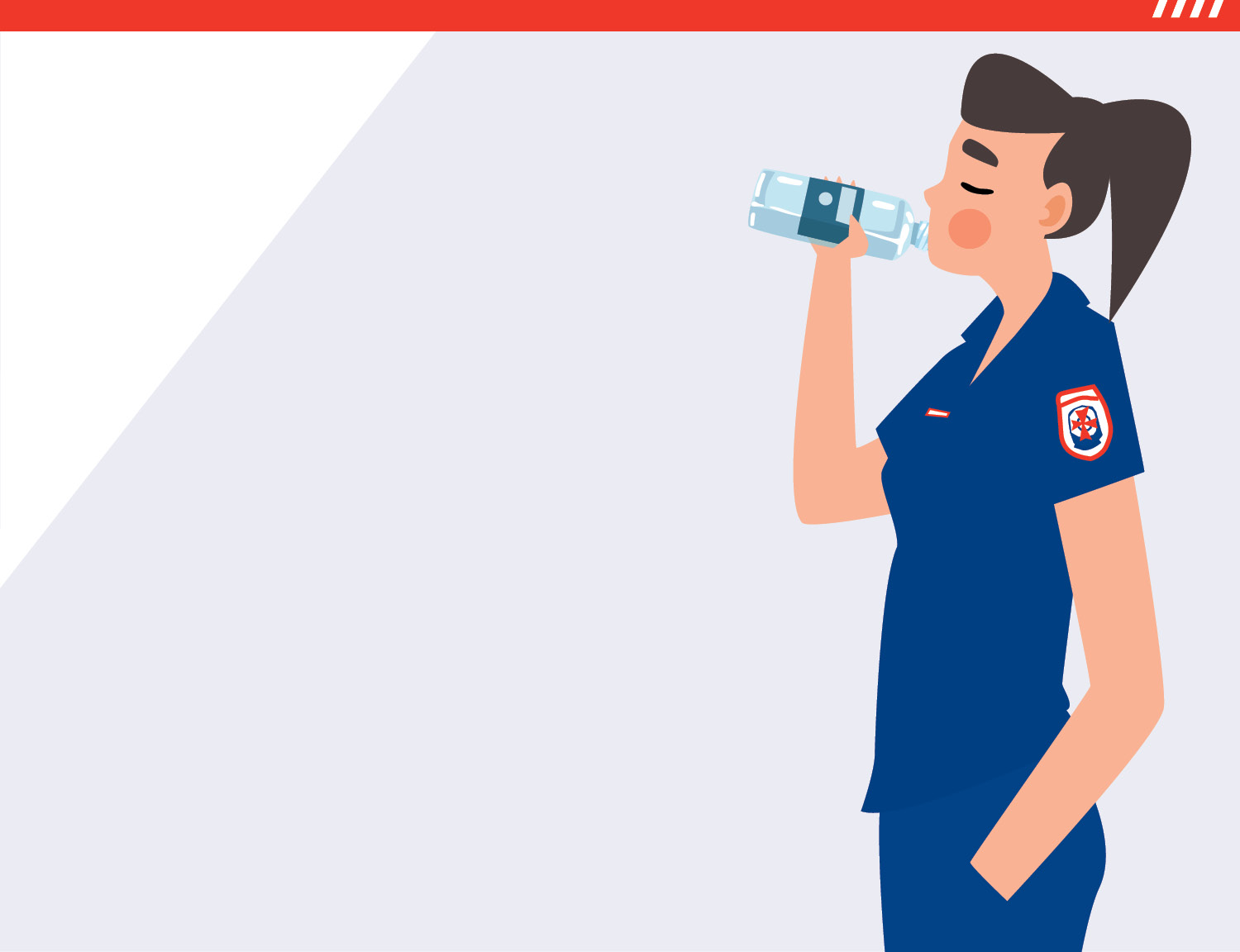 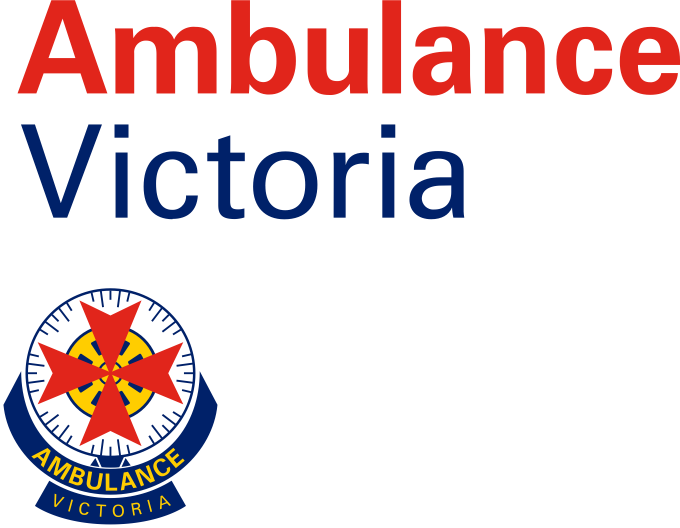 Fai la tua parte
Fai un'estate smart
Che tu sia al sole, vicino all'acqua o per strada, quest'estate resta al fresco e al sicuro.

#SUMMERDONERIGHT
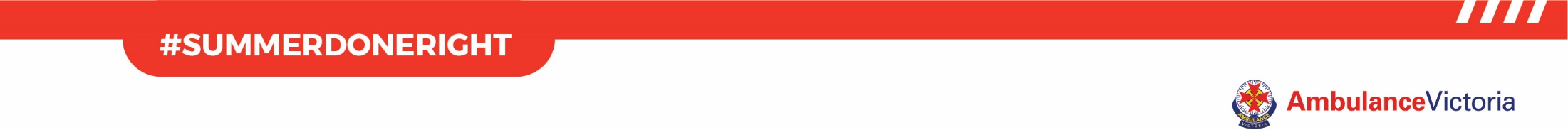 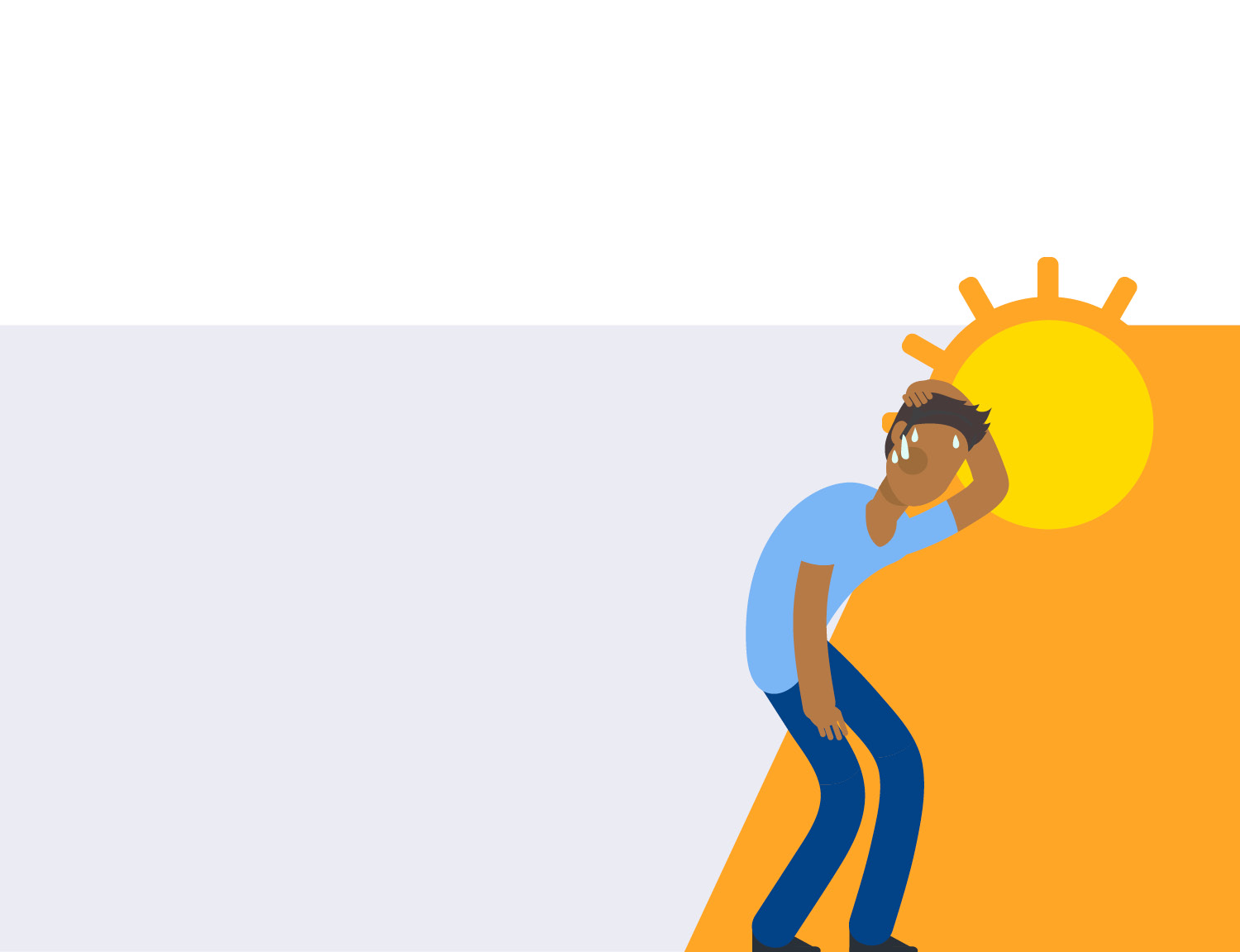 Patologie legate al calore
Il calore può causare: 
     Crampi da calore
     Esaurimento da calore
Questo può portare ad una condizione di pericolo per la vita: il colpo di calore.
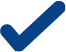 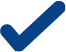 Il colpo di calore è fatale finoall'
80%
Il calore può anche peggiorare la condizione di qualcuno che già ha un problema di salute, come una malattia cardiaca o il diabete.
dei casi
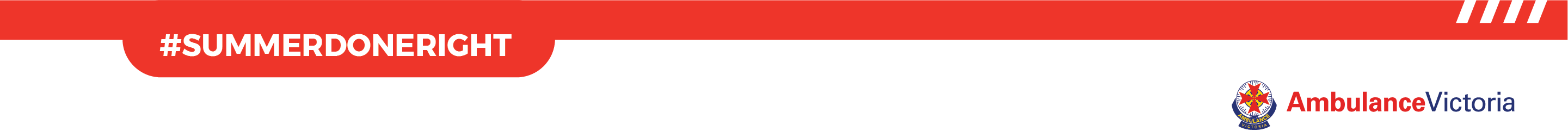 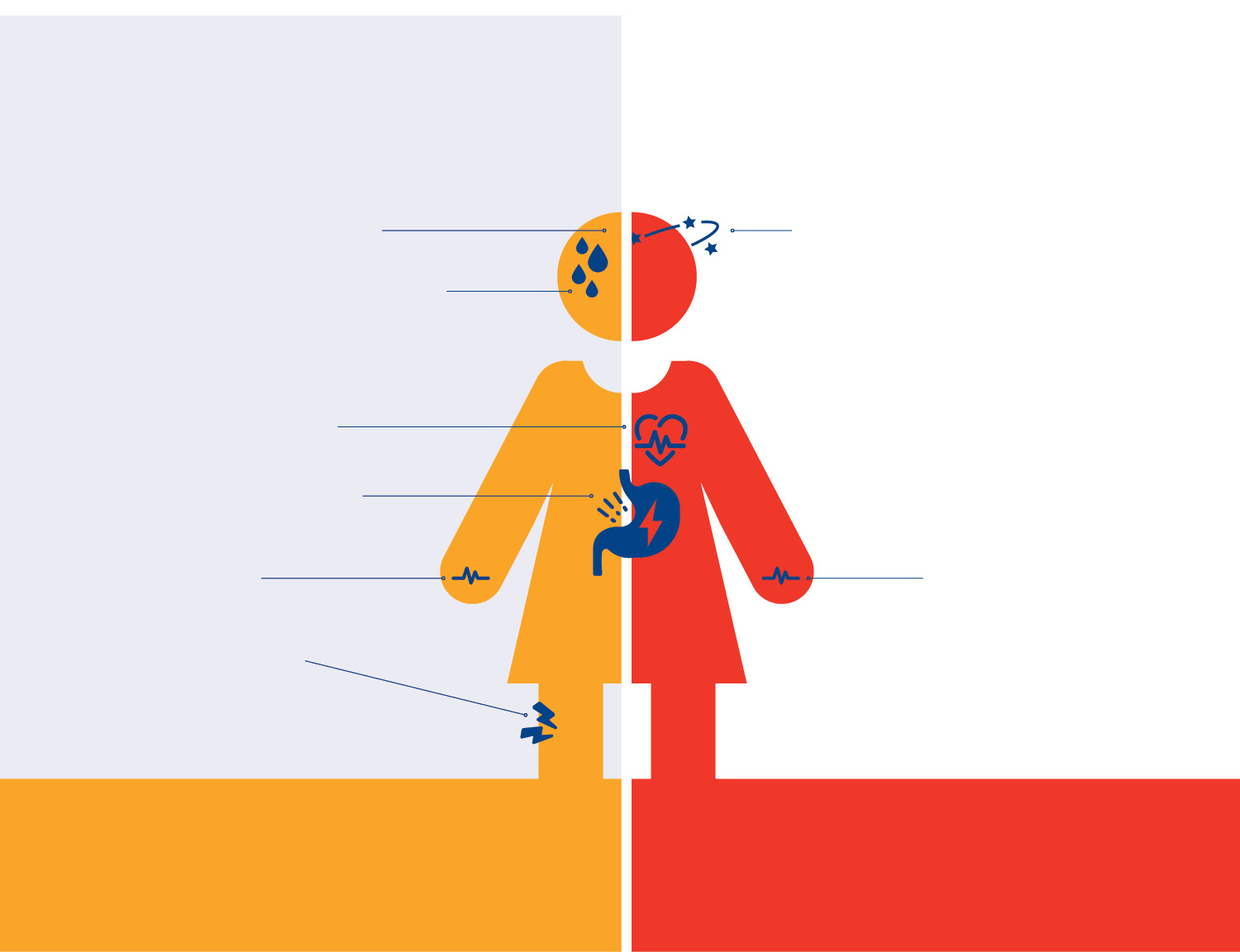 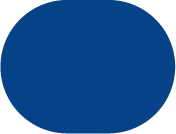 ESAURIMENTO DA CALORE
COLPO DI CALORE
O
Vertigini e mal di testa

Colorito pallido e sudorazione
Stato mentale confuso e delirante
La sudorazione si ferma
Convulsioni
Svenimento

Sintomi simili a ictus o collasso
Battito cardiaco accelerato
Nausea e vomito Svenimento
Crampi muscolari e debolezza
Battito forte e accelerato
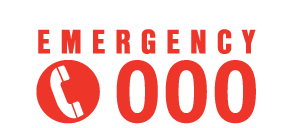 Il colpo di calore è un'emergenza pericolosa per la vita, chiama il Triplo Zero (000).
Cosa fare: Chiama immediatamente il Triplo Zero (000) e segui i consigli dell'operatore.
Cosa fare: Sdraiati in una zona fresca. Se non stai vomitando, bevi acqua.
Chiama NURSE-ON-CALL 1300 60 60 24.
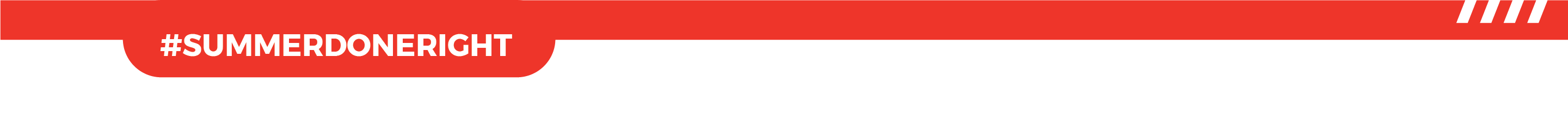 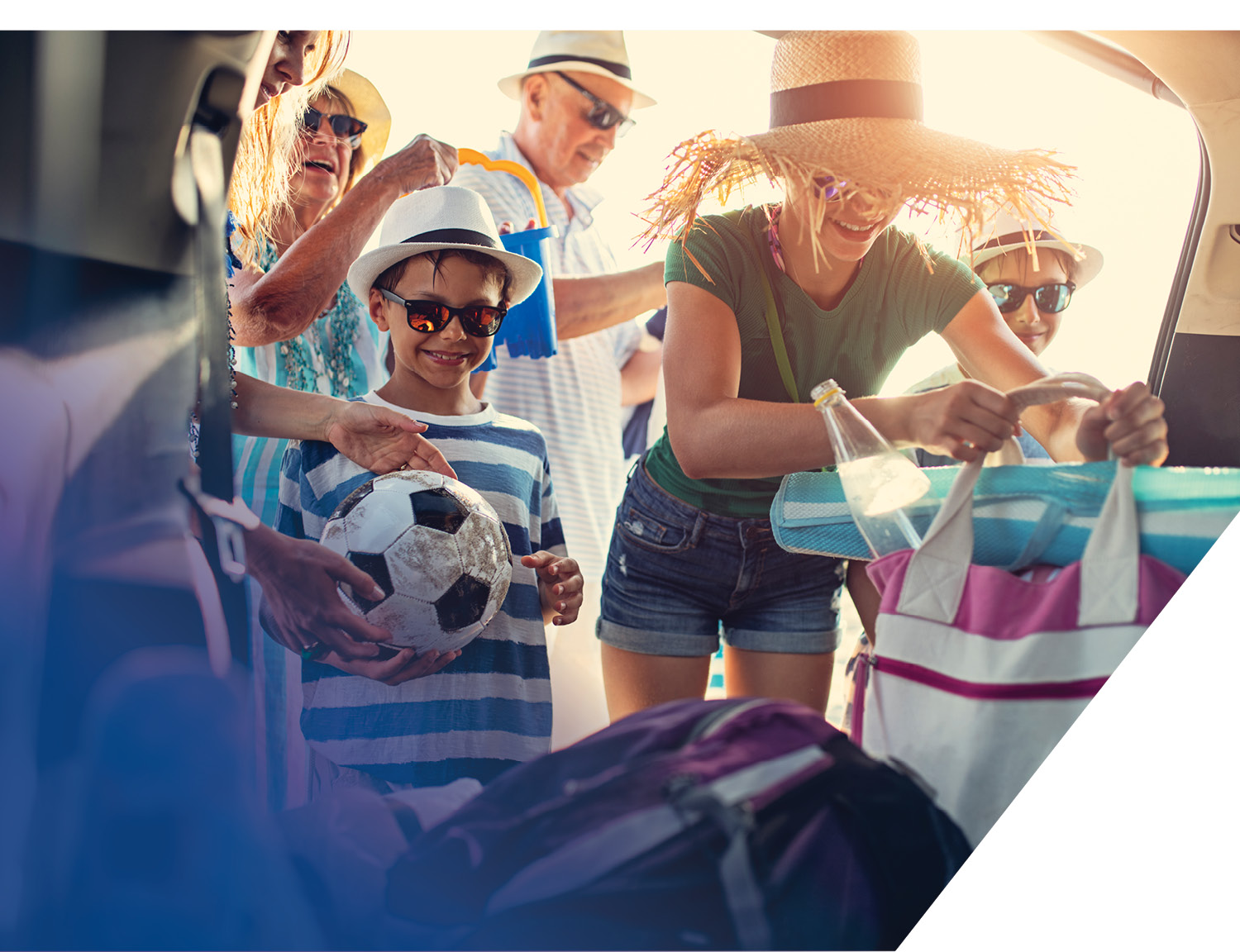 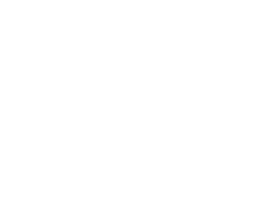 Suggerimenti per combattere il caldo quest'estate
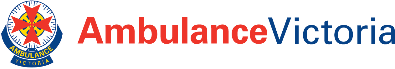 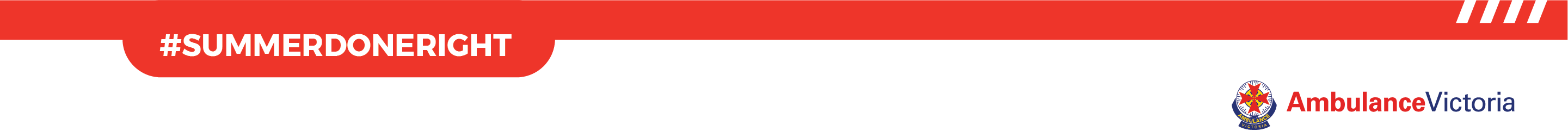 Suggerimenti per combattere il caldo quest'estate
Rimanere idratati
Bere acqua regolarmente durante il giorno,
anche se non avete sete. Controlla il colore della tua pipì - se è chiara stai bevendo abbastanza
Se esci, porta con te una bottiglia d'acqua. Bevi alcolici in modo responsabile

Se il tuo medico normalmente limita i tuoi liquidi, controlla quanto dovresti bere durante la stagione calda
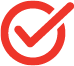 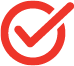 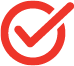 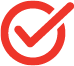 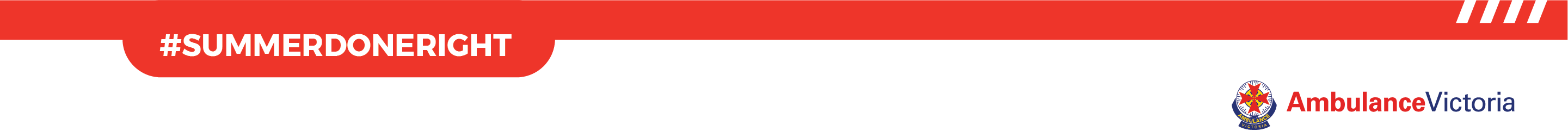 Suggerimenti per combattere il caldo quest'estate
Stai al fresco
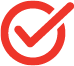 Se possibile, usa l'aria condizionata ed i ventilatori.  Proteggiti dal sole indossando un cappello e crema solare. Evita di uscire durante la  parte più calda della giornata

Usa asciugamani bagnati, metti i piedi in acqua fredda e fai docce fresche (non fredde)

Evita attività intense come l'esercizio fisico, le ristrutturazioni ed il giardinaggio
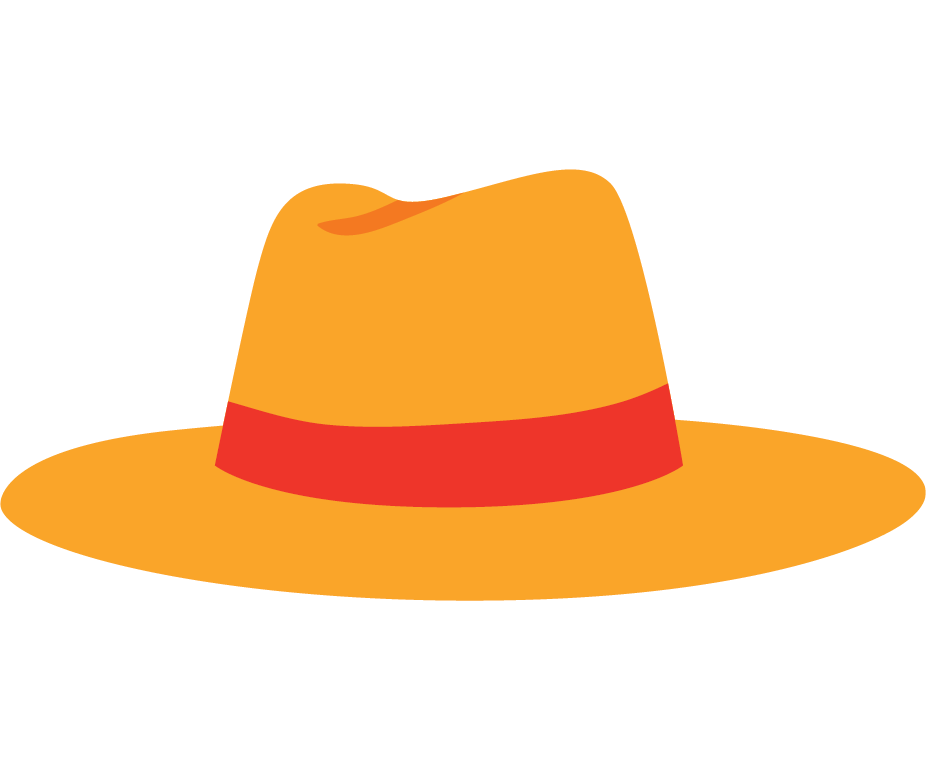 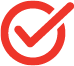 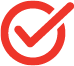 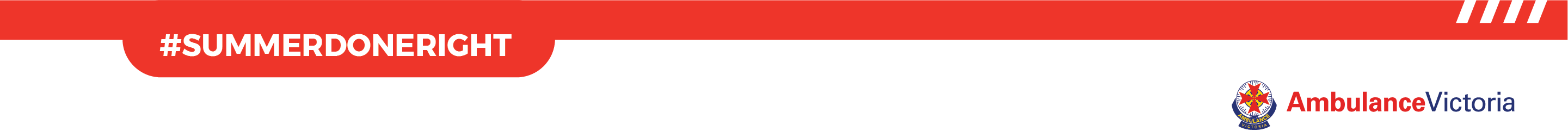 Suggerimenti per combattere il caldo quest'estate
Tieni d'occhio gli altri
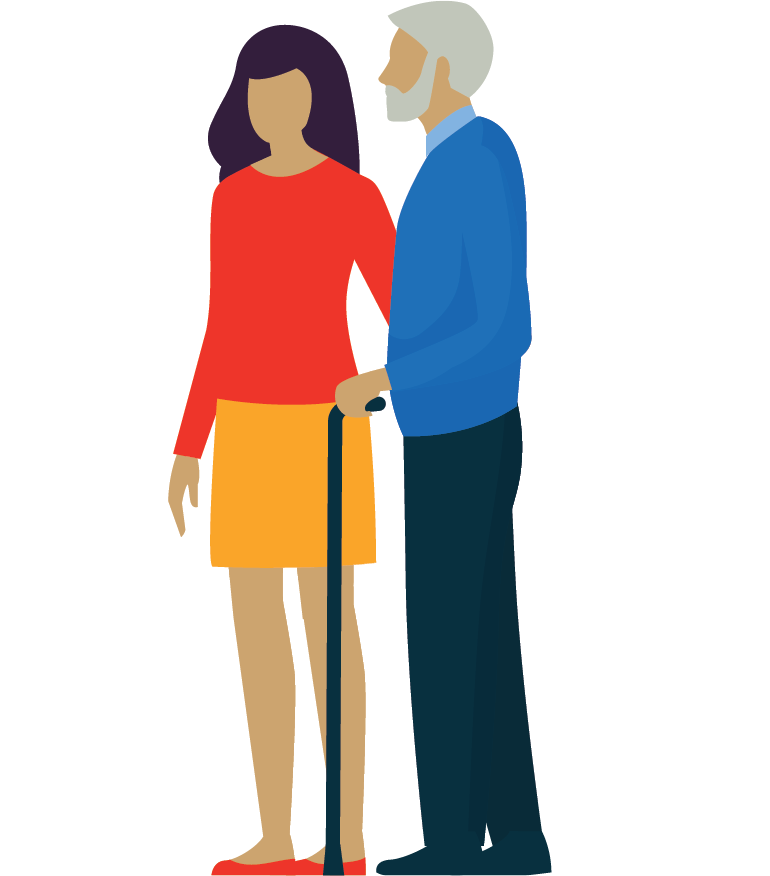 Tieni d'occhio le persone anziane, quelle che vivono da sole, i bambini e le persone con una patologia

Chiamali o visitali almeno una volta in una giornata di caldo estremo

Incoraggiali a bere molta acqua

Se si osservano sintomi di malattie legate al calore, consultare un medico
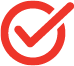 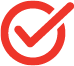 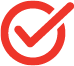 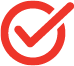 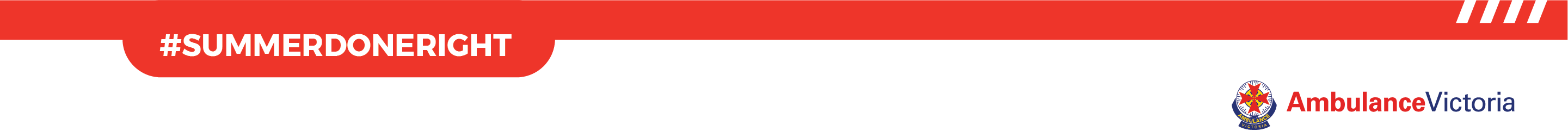 Suggerimenti per combattere il caldo quest'estate
Le auto calde possono uccidere
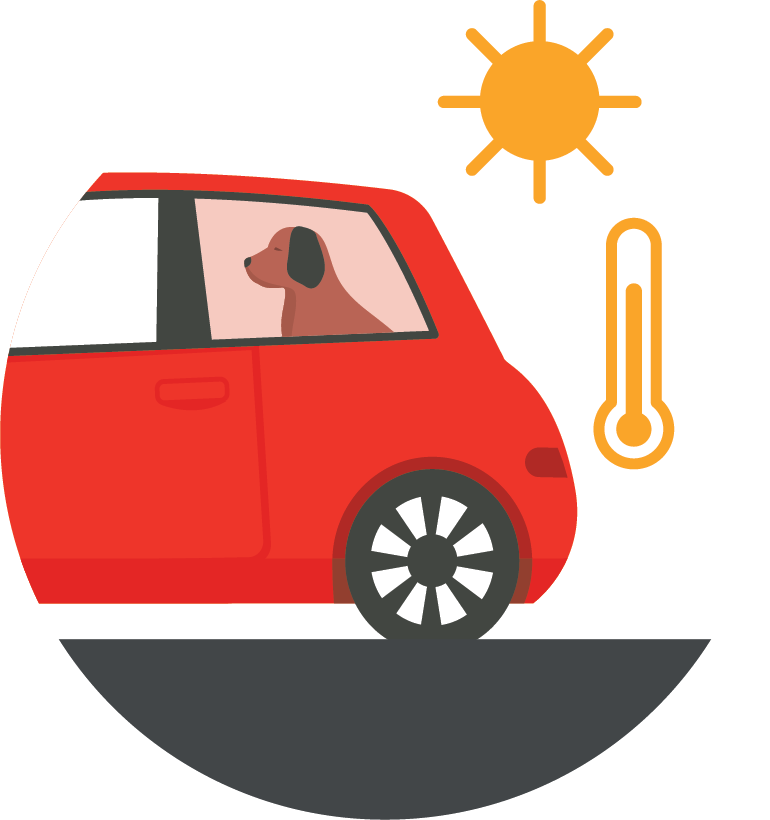 Non lasciare mai bambini, persone anziane o animali domestici in un'auto parcheggiata: la temperatura può raddoppiare in pochi minuti

La temperatura corporea di un bambino aumenta da tre a cinque volte più velocemente di quella di un adulto

Anche in una giornata mite, la temperatura all'interno di un'auto parcheggiata può essere da 20 a 30 gradi più calda della temperatura esterna
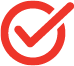 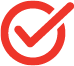 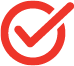 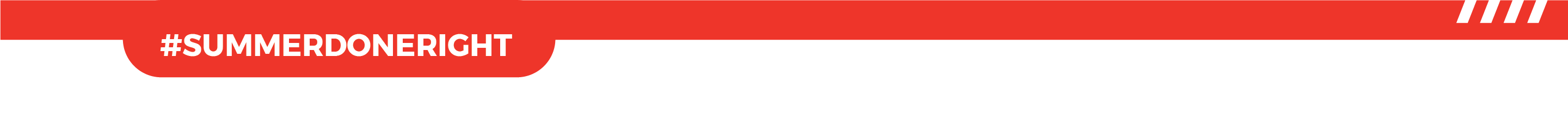 Suggerimenti per combattere il caldo quest'estate
Fai attenzione vicino all'acqua
Sorveglia i bambini e tieni d'occhio gli amici quando nuoti o sei vicino all'acqua
Riconosci le condizioni e conosci i tuoi limiti 
Nuota entro le boe nel mare
Riconosci i rischi in acqua e non nuotare mai da solo
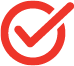 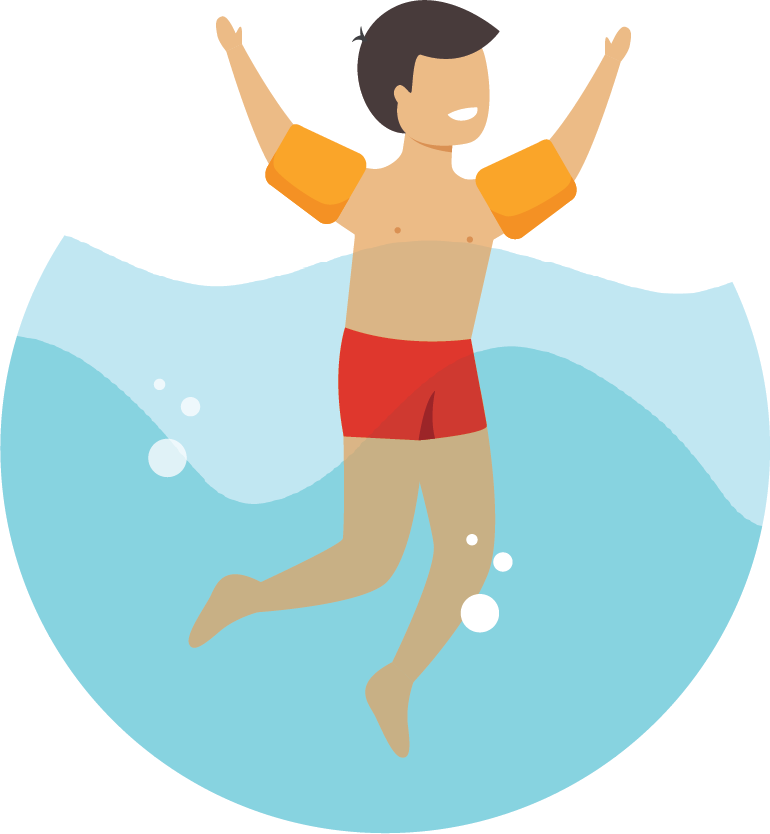 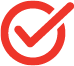 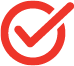 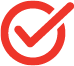 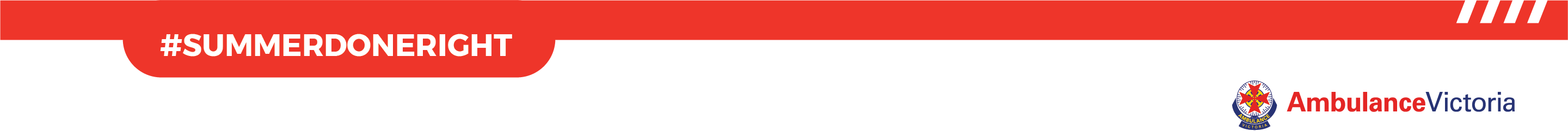 Ricorda come sconfiggere il caldo quest'estate:
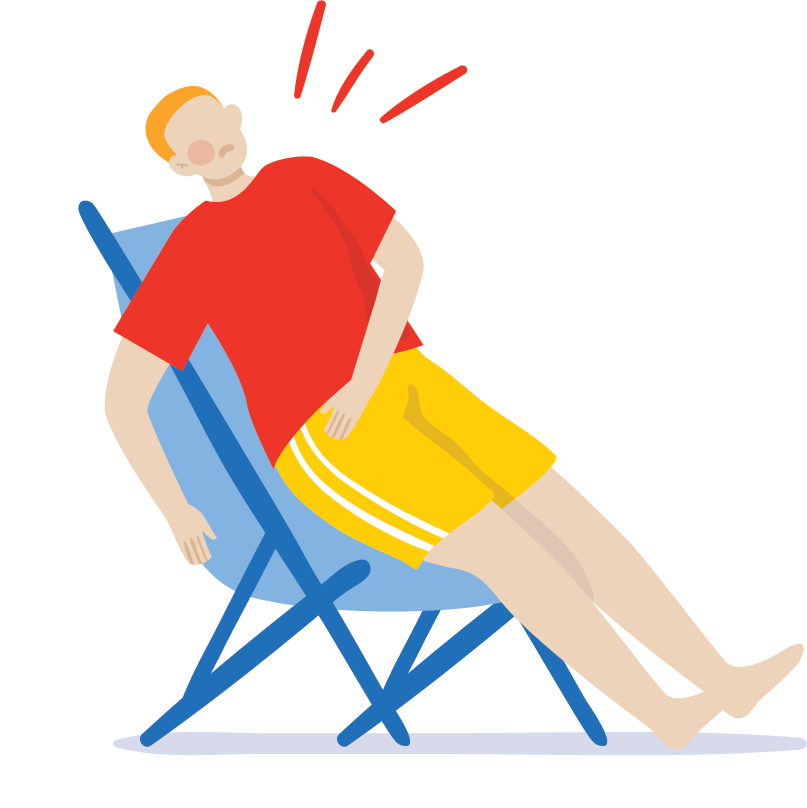 idratandoti e bevendo molta acqua
stando al fresco e proteggendoti dal sole 
controllando gli altri che potrebbero aver bisogno del tuo aiuto
non lasciare mai bambini, anziani o animali domestici in un'auto parcheggiata 
fai attenzione vicino all'acqua
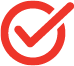 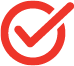 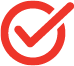 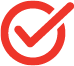 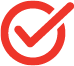 Il colpo di calore è pericoloso per la vita

Se tu o qualcun altro state avendo convulsioni, confusione o sintomi simili a ictus, collassi o siete privi di sensi, contattare immediatamente il Triplo Zero (000).
Se non ti senti bene, chiama NURSE-ON-CALL al 1300 60 60 24 , o consulta il medico o il farmacista locale. Per ulteriori informazioni su come stare al sicuro con il caldo, visita il sito betterhealth.vic.gov.au
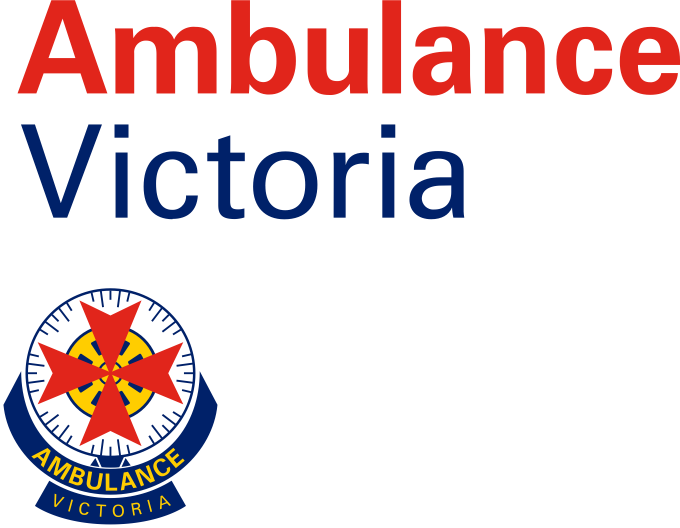 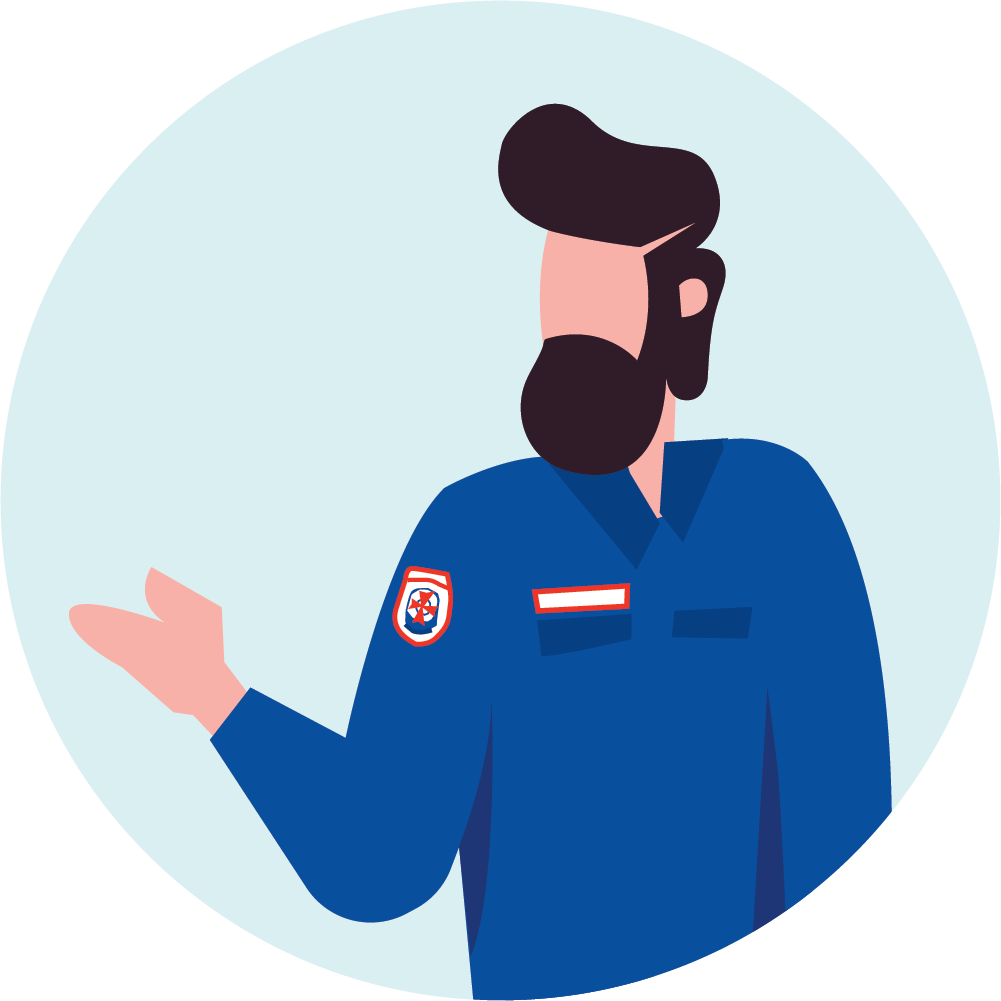 Fai la tua parte
Fai un'estate smart
Grazie da Ambulance Victoria